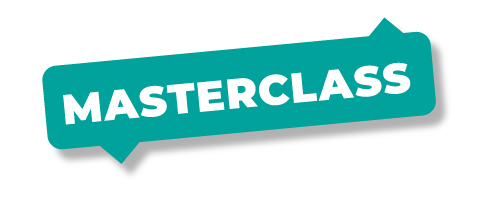 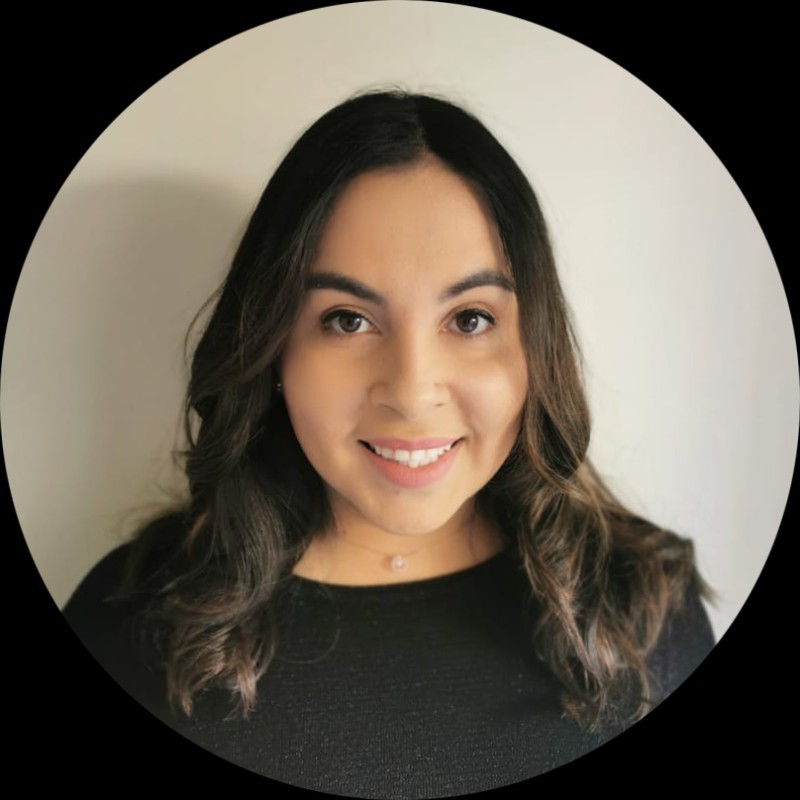 DESIGN THINKING:APRENDE A CREAR SOLUCIONES INNOVADORAS
CLAUDIA CABRERA
DISEÑADORA ESTRATÉGICA
LOS CREADORES 2022
UN PREMIO DE TALENTO DIGITAL, QUE INCENTIVA EL DESARROLLO DE HABILIDADES DEL SIGLO XXI Y EL DESARROLLO DE TECNOLOGÍA.
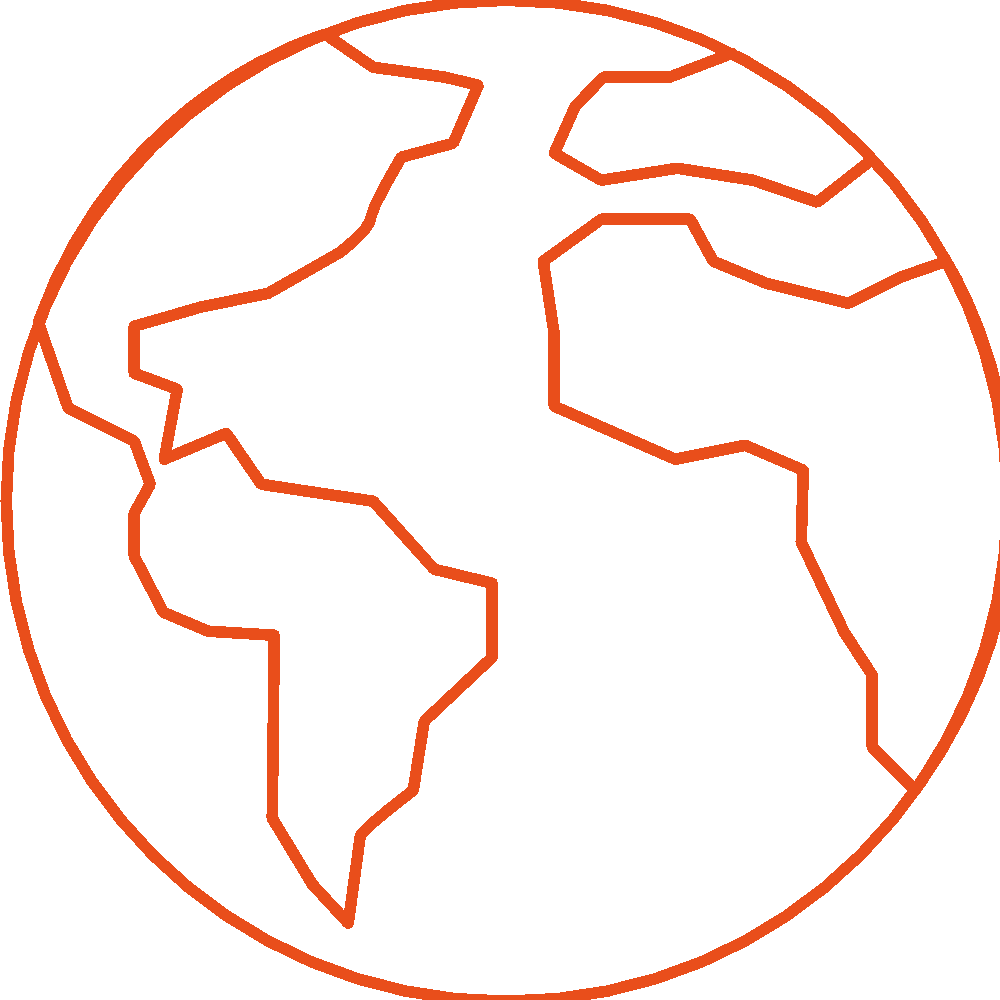 LOS CREADORES 2022
RESUELVA UNA PROBLEMÁTICA SOCIAL
UTILIZANDO TECNOLOGÍA
EN GRUPOS DE 1 A 4 ESTUDIANTES + 1 DOCENTE O TUTOR
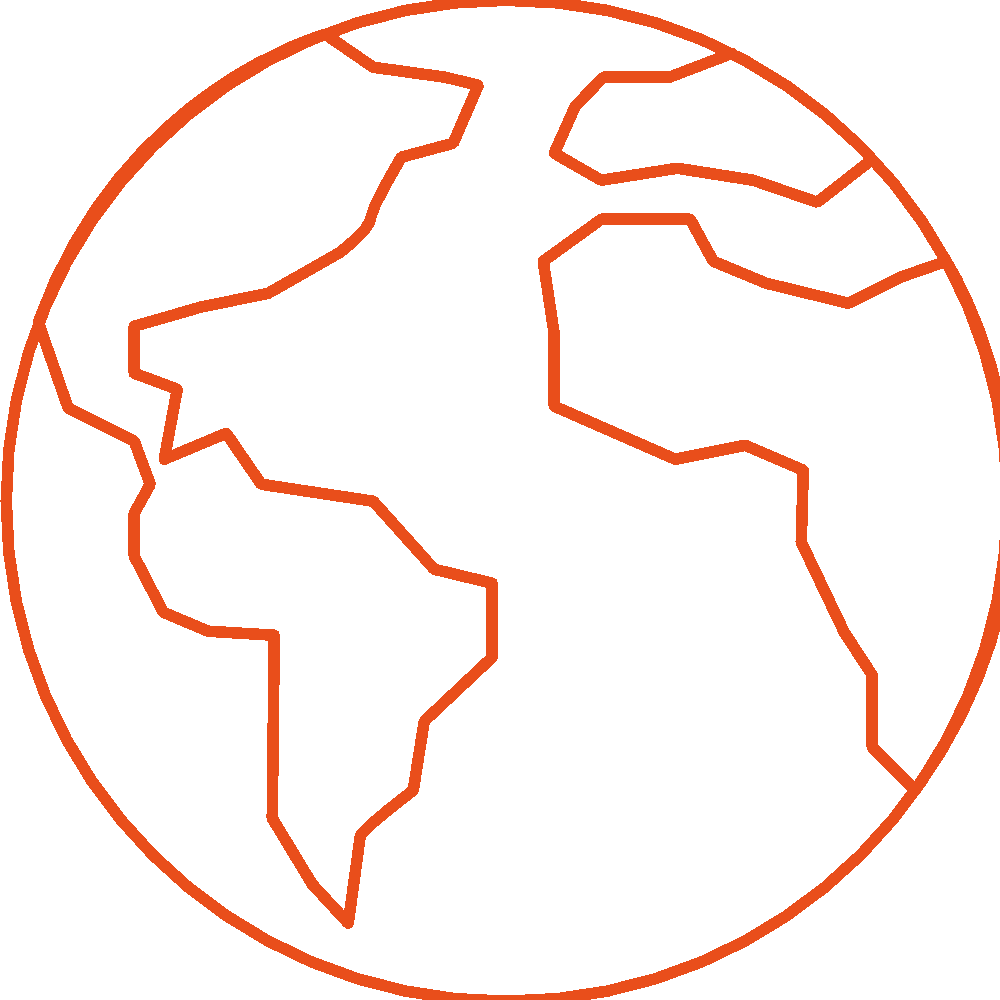 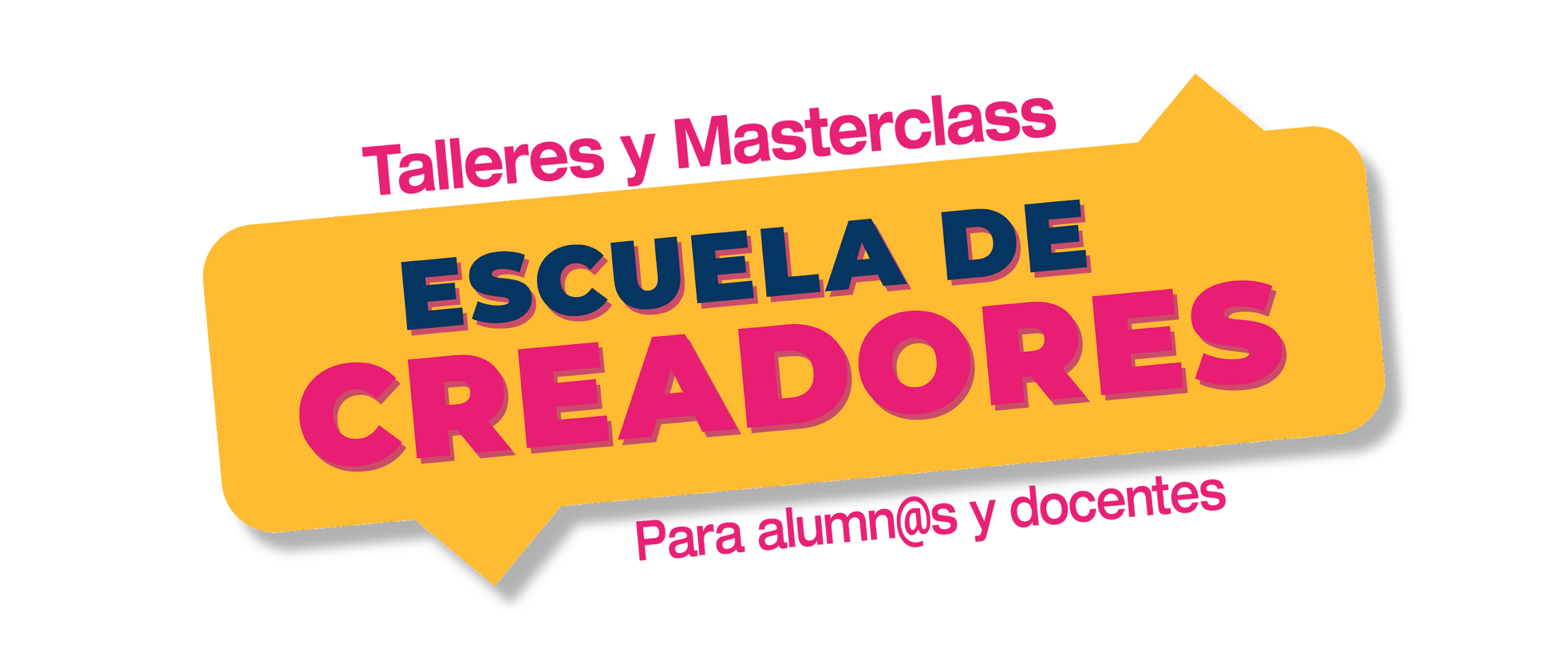 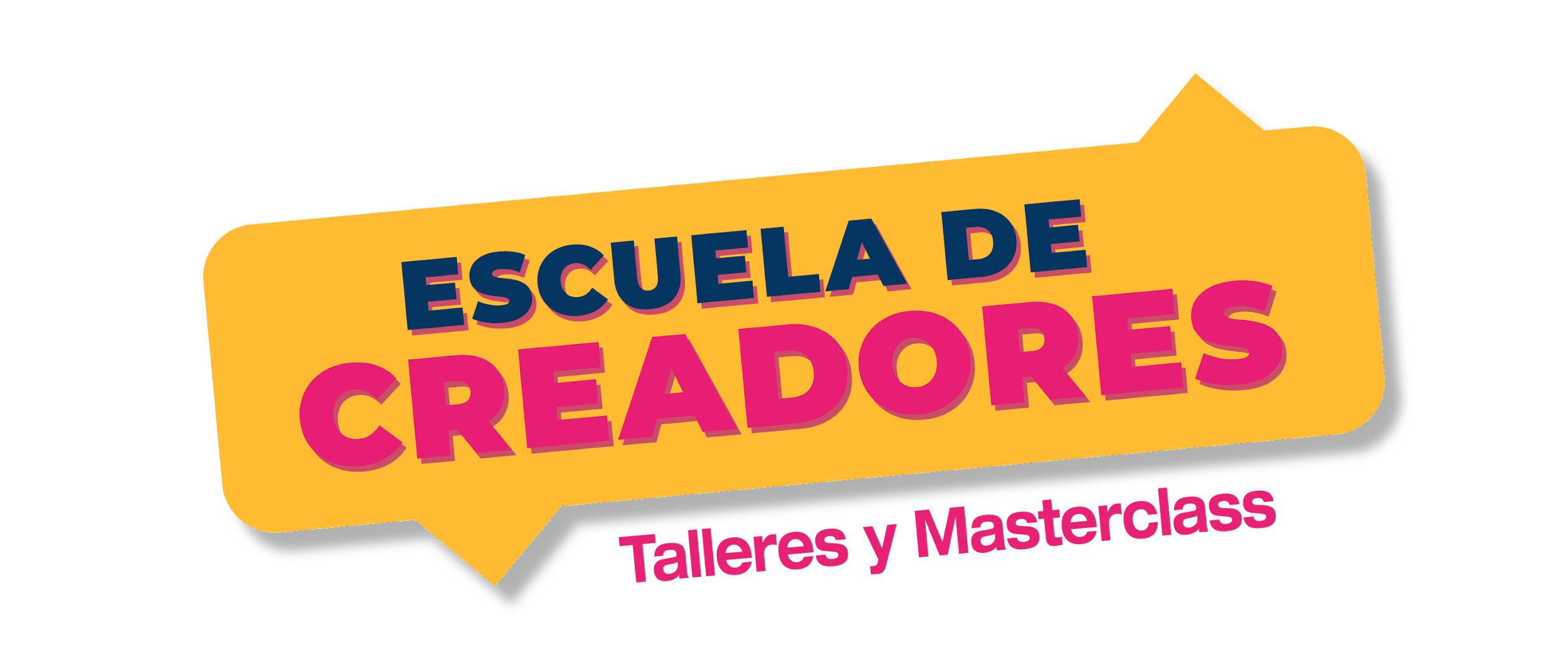 Escuela de Creadores 2022 invitar a participar de talleres experimentales y MasterClass para trabajar con herramientas tecnológicas y apoyar así el diseño y desarrollo de proyectos digitales con impacto social, los que podrán postular a Los Creadores 2021.
ACUERDOS ESENCIALES
SI QUIERES DECIR ALGO, LEVANTA TU Y TE DAMOS LA PALABRA.
ESCRIBE Y COMENTA POR EL CHAT.
MANTÉN TU MICRÓFONO EN SILENCIO.
SIGUE LAS INSTRUCCIONES (SÁCALES PANTALLAZO!).
¡MUCHA ENERGÍA Y GANAS DE PARTICIPAR DE LAS DINÁMICAS!
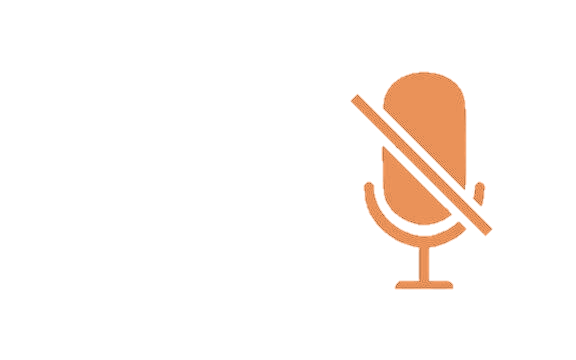 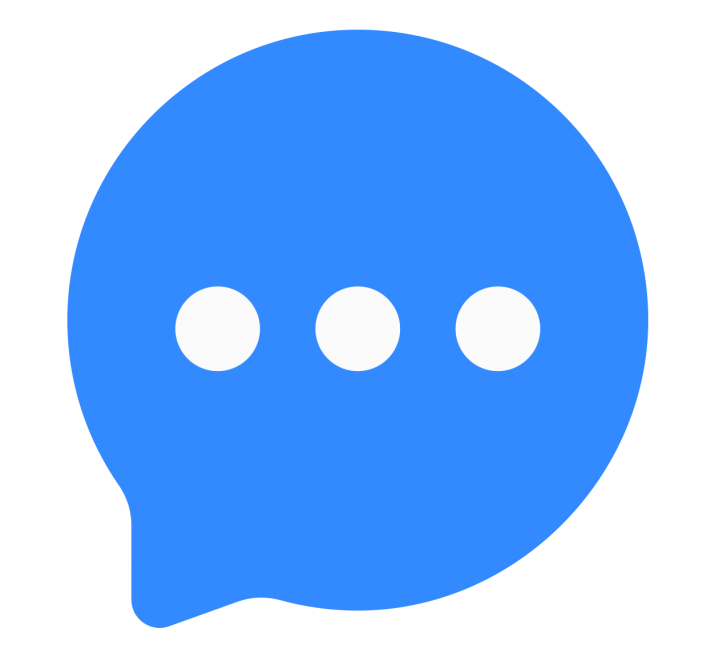 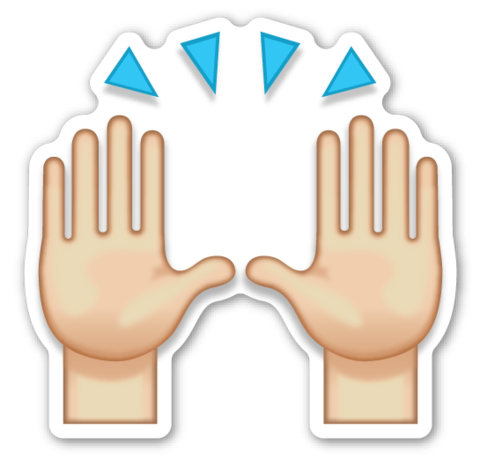 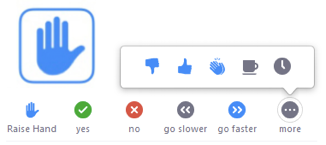 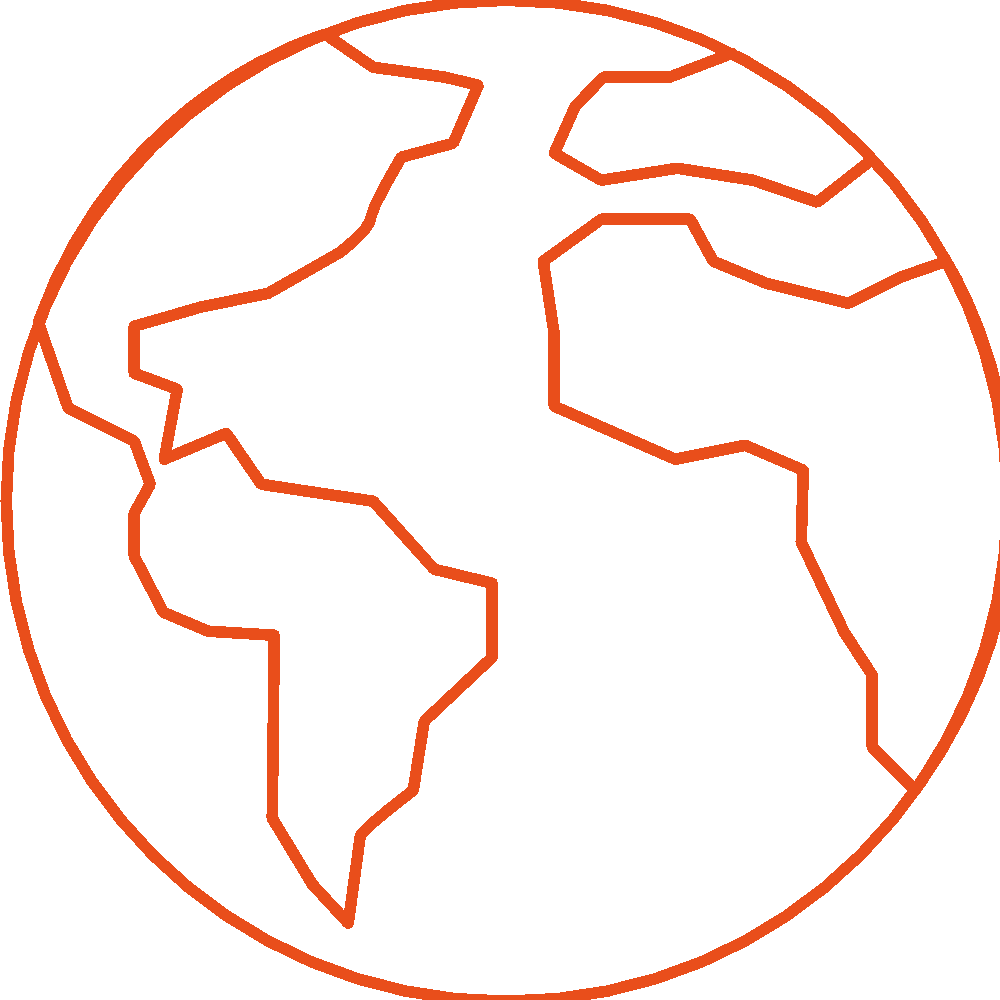 PLATAFORMA DE POSTULACIÓN 2022
https://www.loscreadores.cl/
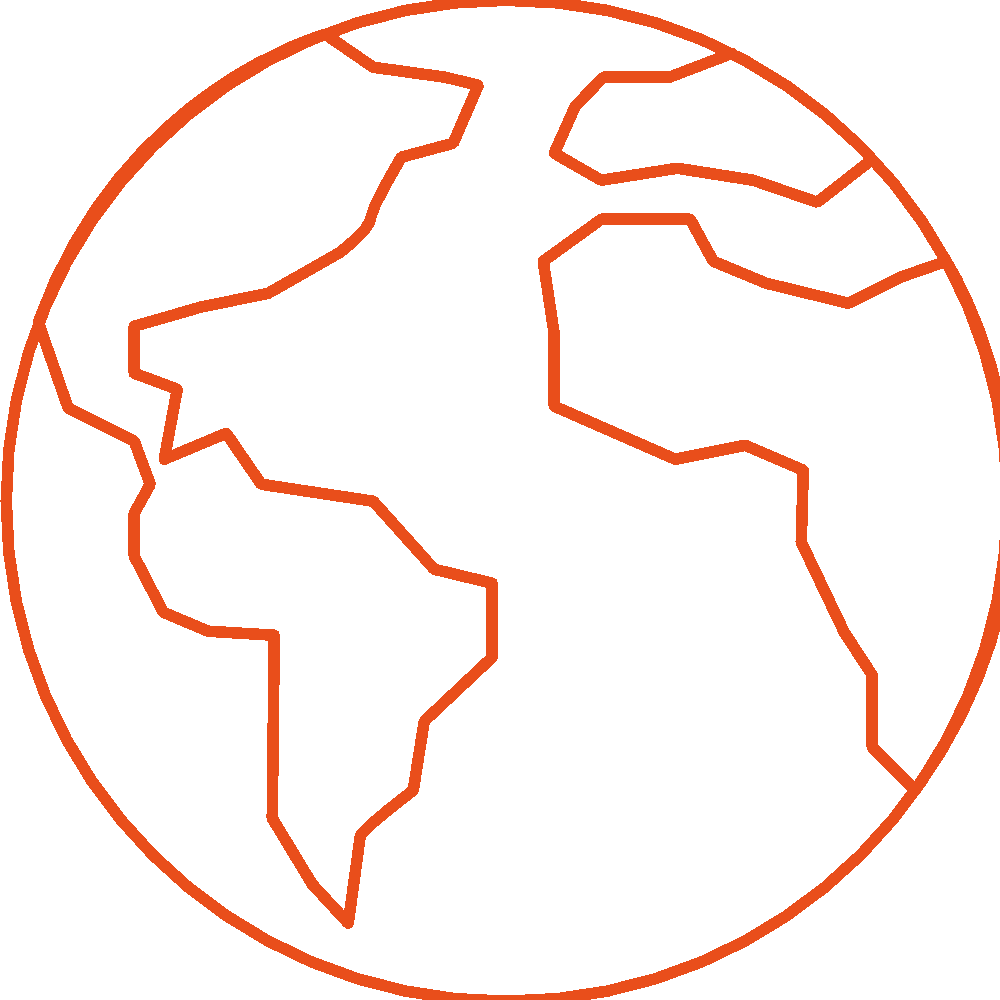 ¡MUCHAS GRACIAS!
@LOSCREADORESCHILE
#ESTIEMPODECREADORES